GeantV – Particle Transport Spanning CPUs and Accelerators
John Apostolakis (CERN) for the GeantV development team
G.Amadio (UNESP), Ananya (CERN), J.Apostolakis (CERN) , A.Arora (CERN), M.Bandieramonte (CERN), A.Bhattacharyya (BARC) , S.Behera(BARC), C.Bianchini (UNESP), R.Brun (CERN), Ph.Canal (FNAL), F.Carminati (CERN), G.Cosmo(CERN), J. de Fine Licht (CERN/Univ. of Copenhagen), L.Duhem (intel), D.Elvira (FNAL), A.Gheata (CERN), M.Gheata (CERN), I.Goulas (CERN), F.Hariri (CERN), R.Iope (UNESP), S.Y.Jun (FNAL), D.Kostantinov (CERN), H.Kumawat (BARC), G.Lima (FNAL), A.Mohanty (BARC), T.Nikitina (CERN), M.Novak (CERN), W.Pokorski (CERN), A.Ribon (CERN), R.Sehgal (BARC), O.Shadura (CERN), S.Vallecorsa (CERN), S.Wenzel (CERN), Y.Zhang (CERN)
[Speaker Notes: Version 0.5.1          1 Nov 2014 @18:00]
Needs and opportunities
Scalar
SIMD
Experiments need a large increase of statistics from detector simulation for HL-LHC (2025), with constant budget
Detector simulation is consuming ~50% LHC grid computing resources, most of it full simulation using the Geant4 toolkit
Today’s hardware has deep memory hierarchies & SIMD abilities that are under-exploited by today’s HEP software incl. simulation ( Instructions / clock cycle= 0.6-0.8)
Instructions
Data
Results
Several emerging architectures
GPUs & accelerators (Xeon Phi)
Future evolution
What will lead in 2025 ?
2
geant-dev@cern.ch
Outline                   GeantV Goals
Develop an all-particle transport simulation toolkit with
Physics models ‘a-la Geant4’ but faster, or new improved (where appropriate)
Performance gain of 2 to 5 times vs Geant4
Integrated options for fast simulation
Portable on diverse archi-tectures, e.g. accelerators (GPU, Xeon Phi, ..)
Deploy improved geometry & physics in Geant4
Goals
Approach
How to go faster?
Creating a testbed
A new, realistic geometry 
Vectorised physics modeling for gammas and electrons
Challenges
Scheduling lots of similar tracks – as many as possible
Staying within available memory
Status and prospects
3
geant-dev@cern.ch
What consumes CPU time in particle transport?
The key components for CPU consumption in a detector simulation are Geometry & Physics
Example from a ‘standalone’ simulation of CMS – i.e. using its detector description and field, but not hits, actions
 Events pythia pp  H  ZZ (Z all decays) @  = 14 TeV using Geant4 10.2
Other
Geometry
Tracking
Physics
Processes
4
geant-dev@cern.ch
How we seek to go faster
Collect tracks into ‘sets’ with common attributes (‘baskets’)
Currently tracks inside a logical volume are put into ‘geometry’ baskets
Baskets for tracks undergoing one physics process in development
A basket of tracks dispatched if full (or work queue is low)
Tracks inside the same volume have much work in common
Both the geometry data (daughter tracks) and code are shared
Challenges: overcome extra work & memory of baskets
Work of extra copying for track data is an overhead
Must keep amount of memory for ‘waiting’ tracks under control
5
geant-dev@cern.ch
Flow of tracks / actions
October 2016
geometry baskets
Scheduler
Workload manager
Basketizer
Event
Server
Flow
Controller
concurrent
queues
Primary generator
Geom
Filters
Transport
manager
(Fast)
Phys
Geometry SOA
Physics SOA
in development
Physics
(propose step)
Geometry
Interfaces
physics baskets
Field
Propagator
Concurrent
I/O
User application
Hits
MC truth
User
actions
Physics actions
(along step, post step, at rest)
6
geant-dev@cern.ch
[Speaker Notes: The core of GeantV is the track propagator. This is composed by a workload manager, taking as input a basket of tracks in the same logical volume and calling the geometry and physics methods required to perform a “multi-particle” step, plus a scheduler, doing the filtering and basketizing of tracks coming from transport into vectors of tracks grouped by geometry or physics locality criteria. The work is balanced by a concurrent queue shared by many workers.]
Components of GeantV
October 2016
CORE
RUN MANAGER
CONFIGURATION
USER APPLICATION
PHYSICS
EVENT SERVER
BASKETIZER
SCHEDULER
PROPAGATOR
EVENT GENERATOR
GEOMETRY NAVIGATION
CONCURRENCY SERVICES
VecCore
BACKENDS
CONCURRENT I/O
7
geant-dev@cern.ch
[Speaker Notes: Main components of the system in the form of an overview. Several bits and pieces of the initial prototype that grew-up in different phases of the project and now are making up a more coherent framework.]
2 November 2016
Creating portable code for ‘vectors’/baskets: Part 1: ‘Core’ and Geometry
From one geometry shape to a full detector
geant-dev@cern.ch
8
SIMD Programming Models
Auto-vectorization
OpenMP 4.1
Compiler Pragmas
float a[N], b[N], c[N];

for (int i = 0; i < N; i++)
  a[i] = b[i] * c[i];
float a[N], b[N], c[N];

#pragma omp simd
#pragma ivdep
for (int i = 0; i < N; i++)
  a[i] = b[i] * c[i];
#include <Vc/Vc>
Vc::SimdArray<float, N> a, b, c;

a = b * c;
SIMD Libraries, e.g. Vc
Compiler Intrinsics
Inline Assembly
#include <x86intrin.h>
__m256 a, b, c;

a = _mm256_mul_ps(b, c);
asm volatile(“vmulps %ymm1, %ymm0”);
9
VecCore Library API
namespace vecCore { …
 // Get/Set template <typename T> Scalar<T> Get(const T &v, size_t i); template <typename T> void Set(T &v, size_t i, Scalar<T> const val); // Gather/Scatter template <typename T, typename S = Scalar<T>>
 T Gather(S const *ptr, Index<T> const &idx);
 template <typename T, typename S = Scalar<T>>
 void Scatter(T const &v, S *ptr, Index<T> const &idx); // Mask / Blend template <typename T> void MaskedAssign(T &dst, const Mask<T> &mask, const T &src); template <typename T> T Blend(const Mask<T> &mask, const T &src1, const T &src2);…
 } // namespace vecCore
Get()
Set()
Gather()
Scatter()
Blend()
MaskedAssign()
mask
10
Portable SIMD with VecCore
Need: common source for scalar/vector CPU, GPU (CUDA)
Seek near-native performance (near ‘intrinsics’)
Used C++ templates and created concept of ‘backend’
Abstraction of (scalar & vector) versions of (types & operations)
Vc::Vector Backend
Vector ‘backends’
Vc library
UME::SIMD
‘Loop’ scalar for auto-vectorisataion
Other ‘backends’
Scalar
CUDA
#include <Vc/Vc>namespace vecCore {template <typename T> struct TypeTraits<Vc::Vector<T>> {  using ScalarType = T;  using MaskType   = typename Vc::Vector<T>::MaskType;  using IndexType  = typename Vc::Vector<T>::IndexType;};namespace backend {template <typename T = Real_s> class VcVectorT {public:  using Real_v   = Vc::Vector<T>;  using Float_v  = Vc::Vector<Float_s>;  using Double_v = Vc::Vector<Double_s>;
using Int_v   = Vc::Vector<Int_s>;  using Int32_v = Vc::Vector<Int32_s>;  using Int64_v = Vc::Vector<Int64_s>;  using UInt_v   = Vc::Vector<UInt_s>;  using UInt32_v = Vc::Vector<UInt32_s>;  using UInt64_v = Vc::Vector<UInt64_s>;};using VcVector = VcVectorT<>;} // namespace backend} // namespace vecCore
11
geant-dev@cern.ch
Code Example: Quadratic Solver
VecCore API Implementation
Simple Implementation
template <typename T> int QuadSolve(T a, T b, T c, T &x1, T &x2){  T delta = b * b - 4.0 * a * c;  if (delta < 0.0) return 0;  if (delta < std::numeric_limits<T>::epsilon()) {    x1 = x2 = -0.5 * b / a;    return 1;  }  if (b >= 0.0) {    x1 = -0.5 * (b + std::sqrt(delta)) / a;    x2 = c / (a * x1);  } else {    x2 = -0.5 * (b - std::sqrt(delta)) / a;    x1 = c / (a * x2);  }  return 2;}
template <typename Float_v, typename Int32_v>void QuadSolveVecCore(Float_v const &a, Float_v const &b, 
                      Float_v const &c, 
                      Float_v &x1, Float_v &x2, Int32_v &roots){  Float_v a_inv = Float_v(1.0f) / a;  Float_v delta = b * b - Float_v(4.0f) * a * c;  Mask<Float_v> mask0(delta < Float_v(0.0f));  Mask<Float_v> mask2(delta >= NumericLimits<Float_v>::Epsilon());  Float_v root1 = Float_v(-0.5f) * (b + math::Sign(b) * math::Sqrt(delta));  Float_v root2 = c / root1;  root1         = root1 * a_inv;  MaskedAssign(x1, mask2, root1);  MaskedAssign(x2, mask2, root2);  roots = Blend(Mask<Int32_v>(mask2), Int32_v(2), Int32_v(0));  
  Mask<Float_v> mask1 = !(mask2 || mask0);  if (MaskEmpty(mask1)) return;  root1 = Float_v(-0.5f) * b * a_inv;  MaskedAssign(roots, Mask<Int32_v>(mask1), Int32_v(1));  MaskedAssign(x1, mask1, root1);  MaskedAssign(x2, mask1, root1);}
12
VecGeom: Requirements + Goals
Geometry is one of the most important pillars of simulation
GeantV needs geometry library …
able to handle baskets/vectors of tracks in all algorithmic parts (basket API)
designed for any heavily multi-threaded frameworks, allowing for rapid track/context switches
able to compile/run on accelerators (GPU, KNL, …) and take advantage of their specificity
Target performance and SIMD acceleration in all aspects
Target SIMD speedup by handling vectors of tracks
Or SIMD speedup of complex algorithm handling one track (internal vectorization)
13
14
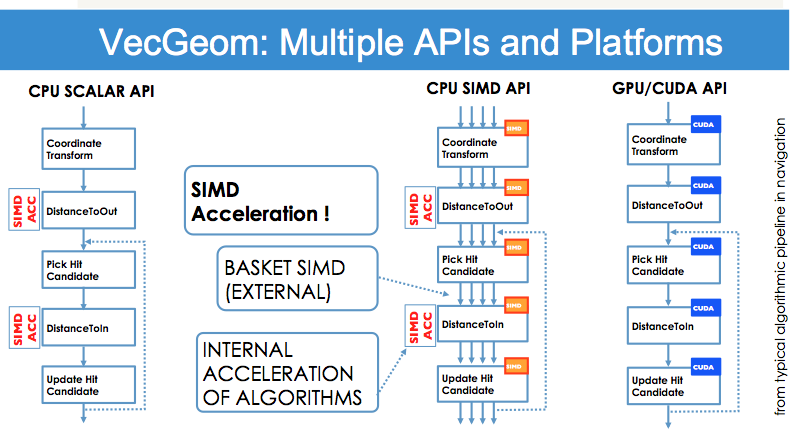 Typical algorithic pipleline in navigation
15
2
1
1
1
VecGeom: Improving each Shape
2
2
Better algorithms compared to previous implementations 
Basket interface with SIMD gains      (in simple geometry primitives)
Portable code (CPU and GPU/CUDA)
Portable SIMD (SSE to AVX-512)
1
2
Speedup of basket treatment (100,000 tracks) against VecGeom scalar CPU version
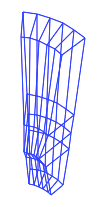 |SafetyToIn|
Time for a tube segment’s key methods
16
[Speaker Notes: these numbers are just to show the principle …
more detailed numbers to be shown in accelerator section]
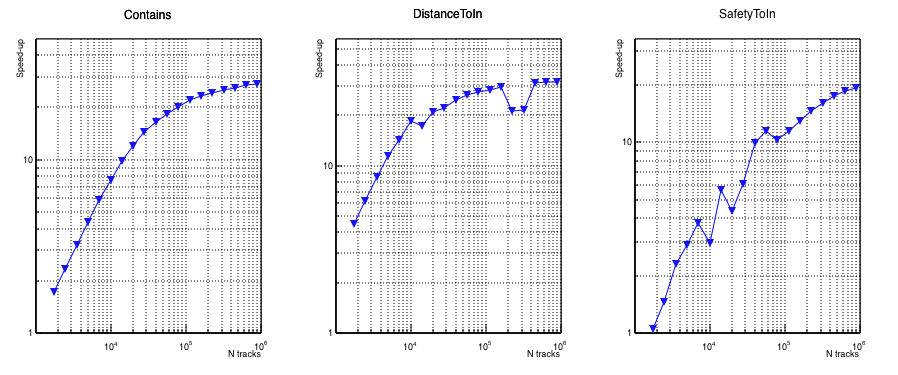 Tube
Tube
Tube
GPU
10
10
10
Demonstrated that we can use on GPU the same source code as CPU
Investigated performance scaling with size of input track
Calculation only – assume communication is overlapped
’Reasonable’ x20 speedup requires O(104) tracks!
THOST /TGPU
THOST /TGPU
THOST /TGPU
Contains
DistanceToIn
SafetyToIn
105
106
Ntracks
104                        105             106
105
106
104
104
104                        105             106
105
106
104                        105             106
104
Ntracks
Ntracks
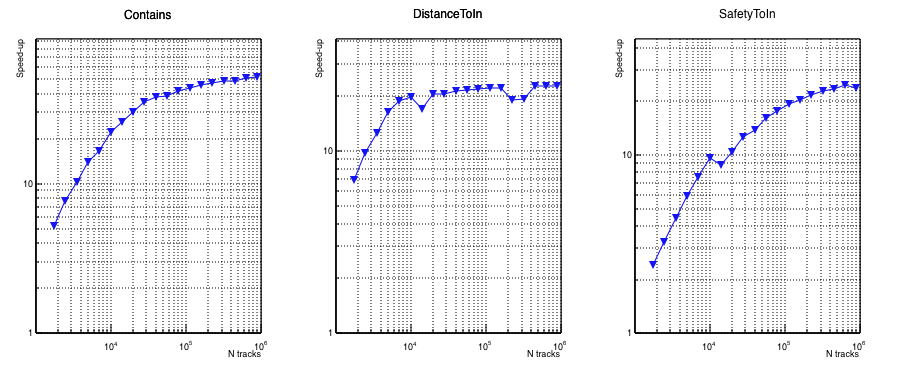 Trapezoid
Trapezoid
Trapezoid
10
10
10
Contains
THOST /TGPU
THOST /TGPU
THOST /TGPU
DistanceToIn
SafetyToIn
106
104                        105             106
105
106
104                        105             106
105
104                        105             106
104
104
105
106
Ntracks
Ntracks
17
104
Ntracks
Shape Primitives Status: The ALICE Use-Case
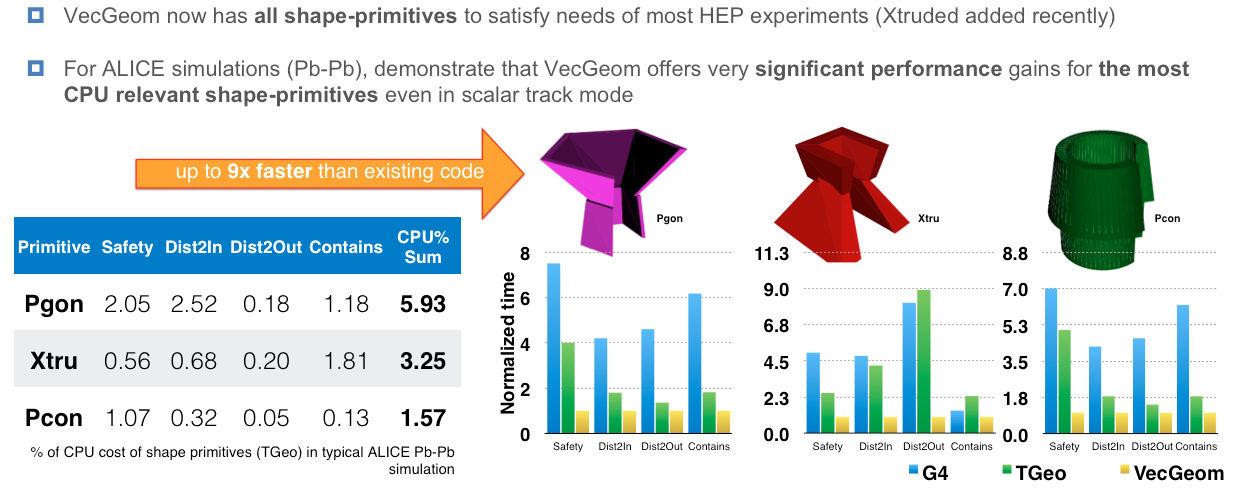 Depending on experiment, a few % in CPU simulation cost could be gained by
 switching to VecGeom primitives (integration effort into G4/TGeo under way)
18
geant-dev@cern.ch
Depending on experiment, a few % in CPU simulation cost gainable by switching to VecGeom primitives (integration effort into G4/TGeo under way; see separate talk)
Depending on experiment, a few % in CPU simulation cost gainable by switching to VecGeom primitives (integration effort into G4/TGeo under way; see separate talk)
“From individual objects to setups/scenes”
The Navigation Module
“Single-object” problem
“Multi-object” problems
Geometry primitives provide algorithms for simple ray - shape problems (individual object)
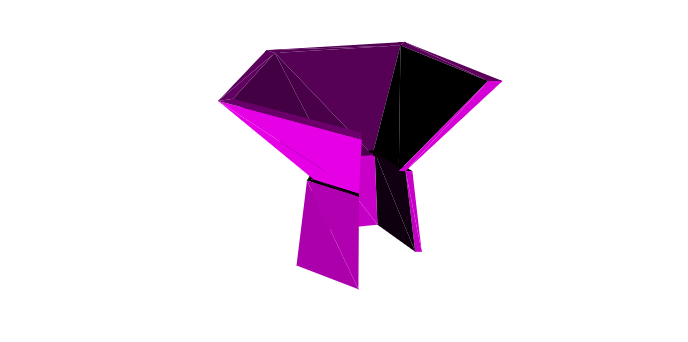 Navigation provides “multi-object” algorithms:
provides next colliding object + distance in a “multi-object” scene
provide object after the next boundary crossing
simulations spend significant time in navigation module (ALICE ~30% with TGeo, similar in CMS, …)
Goals / Targets:
Implement navigation system in VecGeom scaling to many particles and many threads
Implement acceleration structures for fast candidate rule-out (scaling ~log(N) - see voxel techniques of G4/TGeo)
Target explicit SIMD acceleration
19
“toy” 2D representation
ray bounding box intersection test
=
Get SIMD gain from treating group of boxes in concert
Get scaling from hierarchies of bounding box groups (forming regular trees)
SIMD Acceleration of Voxel Navigation
ray bounding box intersection test
Canonical solution for fast hit-detection: tree structures, lookup structures, bounding boxes, … 
How to combine this with SIMD paradigm?
Followed idea based on using (aligned) bounding boxes of geometry objects to filter good hit candidates
“done in same CPU time“
Inspired from literature & existing ray tracing libraries (Intel Embree). In particular
Shallow bounding volume hierarchies for fast SIMD ray tracing of incoherent
20
Navigators: general & specialized
More
Navigation checks all or just ‘relevant’ volumes –  harder to speed up in complex setups since much work is not common 
New vector-friendlier voxelization (general) and use of ‘static’ knowledge about exact volumes (specialized) retains VG speed gain!
preliminary
Time (sec) for 500K tracks; worst=red; best=blue.     Ratio
Important volumes (by number of steps in ALICE Pb-Pb simulation) and measured time to do one “step” (per track) in the volume
Navigator specialization delivers extra speedup – this requires extra pre-processing of geometry or use of JIT compiler at runtime.
21
[Speaker Notes: Note:]
Part 1 - Summary
Created a “platform” VecCore for writing code kernels which are 
portable between scalar/vector CPUs and accelerators/GPUs, and 
harness the performance potential of each hardware type.
Extended the existing USolids library to deal with multiple tracks (and also vectorise some shapes for single track)
Demonstrated the performance potential of VecCore – e.g. speedups 2.0-3.5 for different shapes’ algorithms on today’s CPU hardware using AVX instructions.
Created new navigation algorithms in VecGeom
demonstrate good speed for the case of single track (voxelisation)
Tackling the most difficult case of handling multiple-tracks for volumes with many daughters (candidates), with 
providing excellent speedup in realistic benchmarks taken from LHC experiment use cases using the first (‘normal’) & second generation (‘specialised’) navigators.
Looking to bring 2nd generation into GeantV production, and seek further avenues for improvement
22
2 November 2016
Creating portable code for ‘vectors’/baskets: Part 2: EM Physics
Models for gammas, electrons & positrons
23
GeantV Physics
Initial rough ‘physics’ sampled from ‘tables’ pre-computed 
Interactions sampled at fixed energies (‘tabular’) only meant/used as a start-up crutch (to allow ‘full’ but approximate showers)
Models for photon used distributions from Geant4 models,
vectorized the sampling of final states
verification tool created to aid development of sampling methods
New models for electrons & positrons – from ground up
Multiple scattering fully redone – incorporates all ingredients of model developed by Kawrakow and Bielajew 
Bremsstrahlung and ionization also re-derived & fully redone
Approaches chosen to be suitable for vectorized sampling
24
First Target : EM Physics
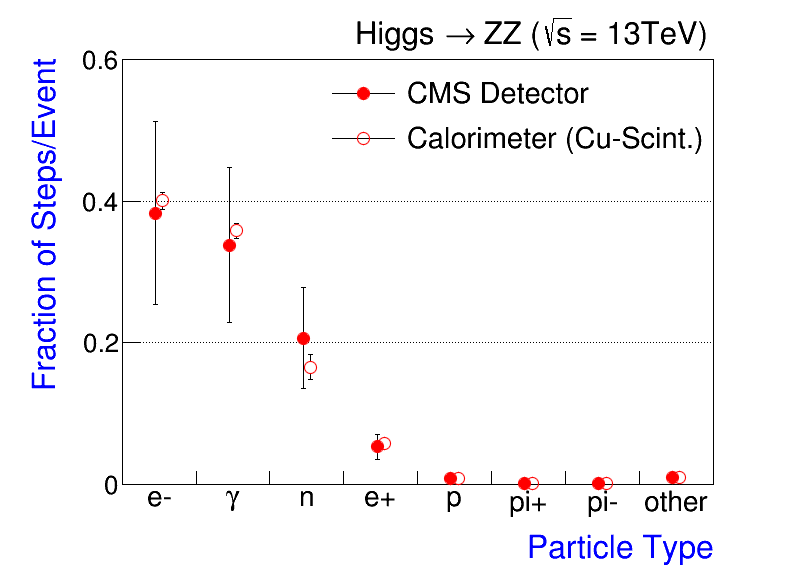 25
October 2016
Sampling Algorithms - challenge
Intrinsic problems for SIMD/SIMT
Non-deterministic loop counter (the number of trials in sampling)
Composition and rejection method used in Geant4 physics models: accurate, simple and (reasonably) efficient
Ex: Compton Scattering
// sample x and y for a given yo
     do {  x = f(r1); 
              y = g(x,r2); 
     } while (y < yo);
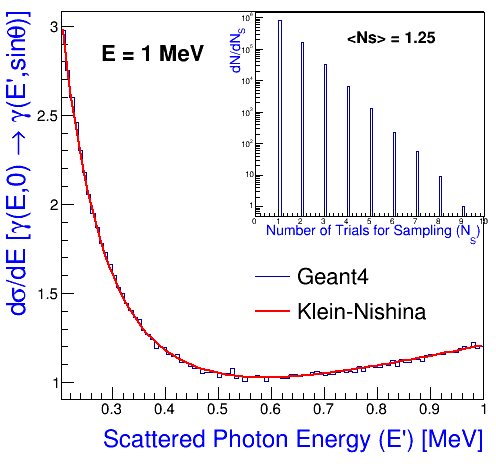 Not-vectorizable
Cause threads on GPU to diverge 
Seek  alternative methods
26
GeantV Development Team
Vectorizable Sampling Algorithms
One of the algorithms examined is the alias method
Recast p.d.f f(x)  c, N equal probable events, each with likelihood 1/N = c
Alias, a[recipient] = donor
Non-alias probability, q[i]
Effectively vectorizable
one time sampling with gather
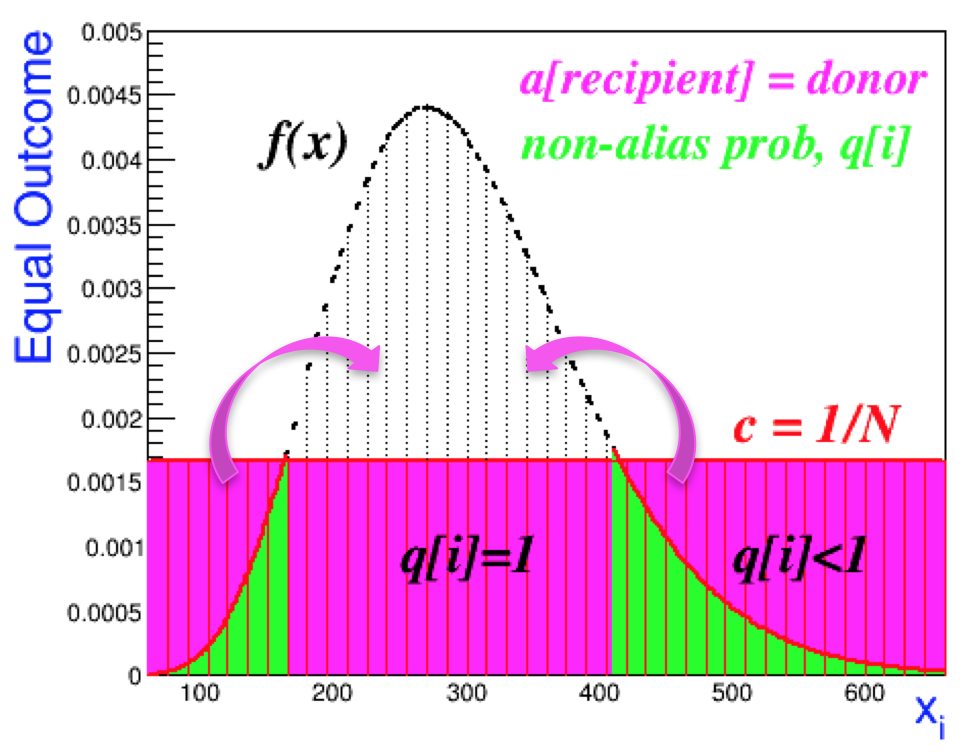 p.d.f, p[j] = f(xj) for the linear interpolation within the bin dx
27
GeantV Development Team
Performance of EM Models: Intel KNC
KNC (Xeon Phi 5110P 60 cores @1.013 GHz):  IMCI (8 vectors for double precision)
Simulation of interactions (sampling with alias methods)
Scalar: alias method vs. rejection
Vector: Vc backend + IMCI
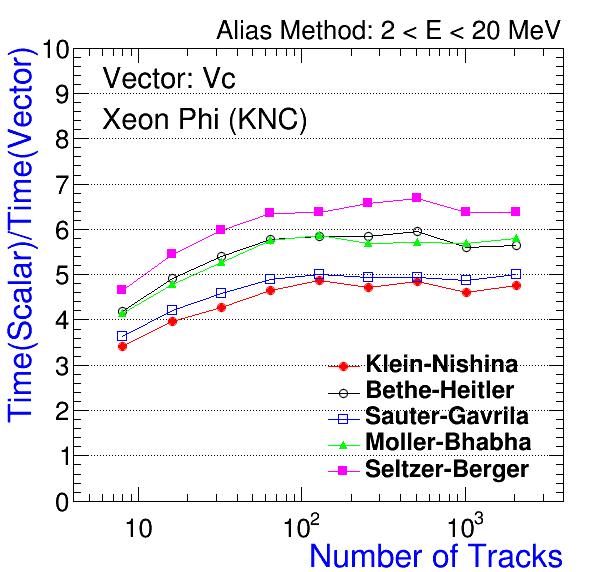 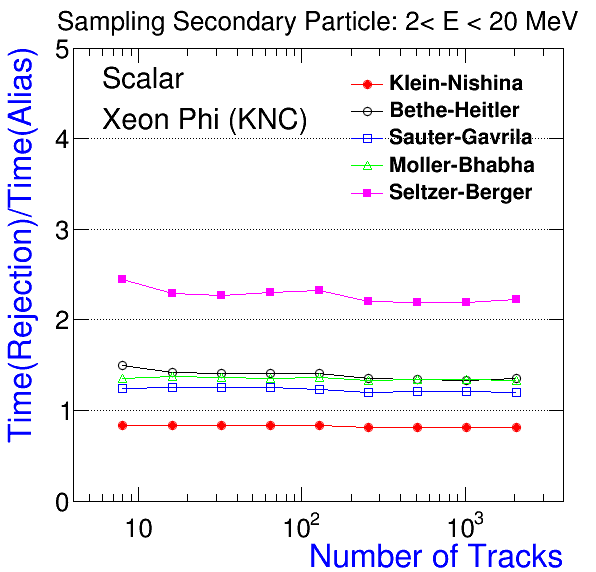 Gain from vectors & multiple tracks
Algorithm change
28
Performance on KNL and GPU
KNL: Xeon Phi 7120 64 cores @1.3GHz: using AVX512 (vectors of 8 double precision)
CUDA: K20 GPU (2496 cores @ 0.7GHz  with blocks=26, threads=196) + Xeon E5 (1 core, 2.6GHz)
Vector: UME::SIMD + AVX512
CUDA: Scalar backend
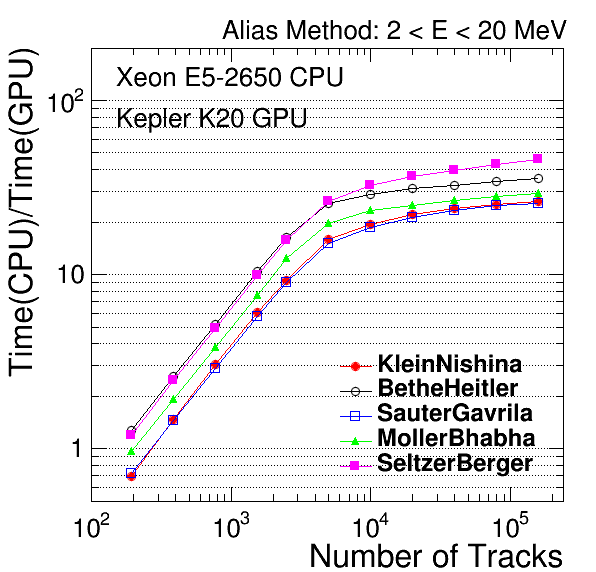 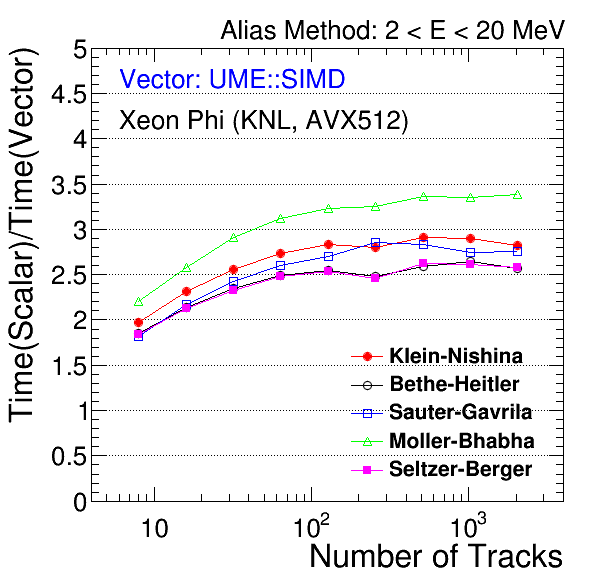 ~3
~30
29
GeantV Development Team
Validation: Statistical Tests
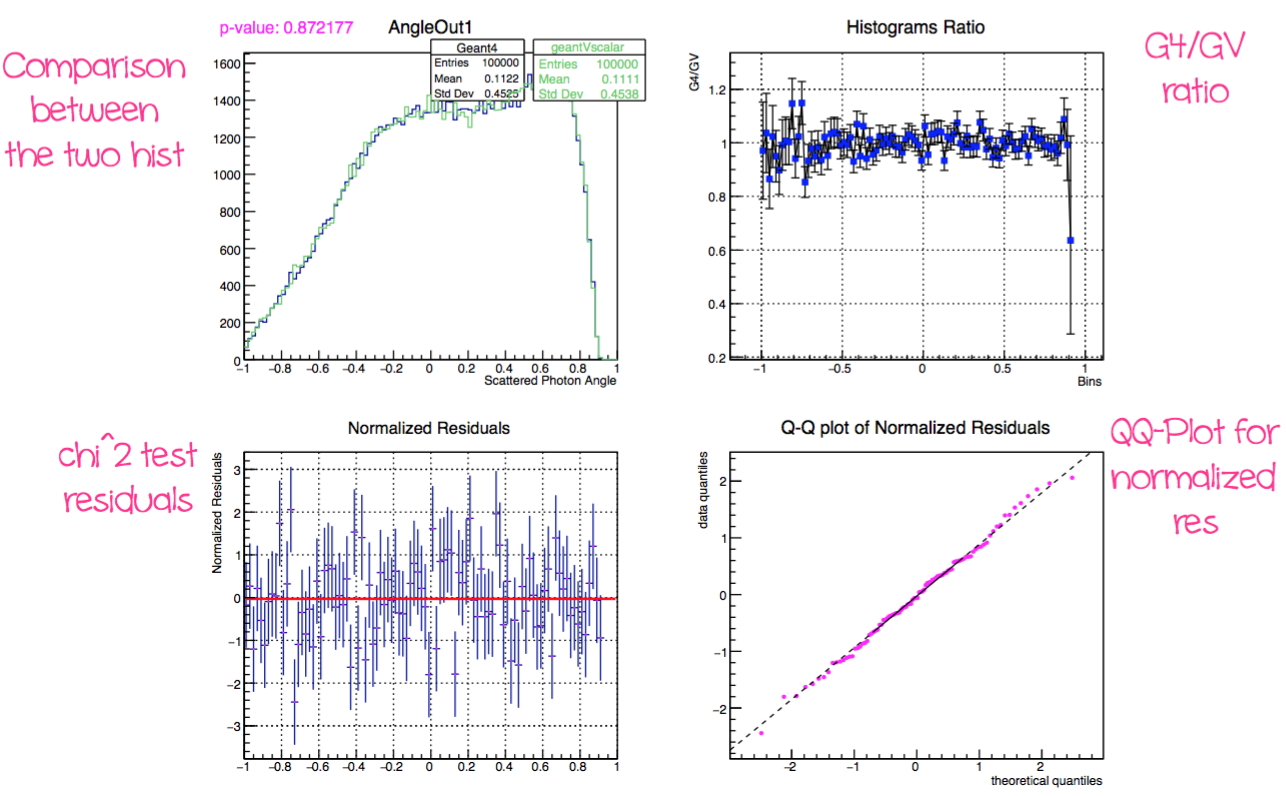 Tests by
Models
Sampling methods
Fixed energies
Pearson-c2 test for comparing weighted and unweighted histograms
Analysis of residuals
QQ-Plots
30
GeantV Development Team
Reviewed e-/e+ multiple scattering
The effects of the new treatment of the angular distributions:  
 significant speed-up
old  : sampling artefacts
new: no any sampling artefacts
New multiple scattering (more):
re-derived from scratch
includes transformation that makes pre-computed angular distributions very smooth
Apply very fast and accurate sampling algorithm for deflection
angular deflection is the most expensive and important part of a multiple scattering model
New stepping algorithm
Implemented to use new sampling
Better accuracy with looser parameters (than G4 Urban model)
option for ‘precise’ boundary crossing’
Provided in Geant4 10.2.beta 
Replaced older, slower ‘GS’ model
Implementation continuously improved
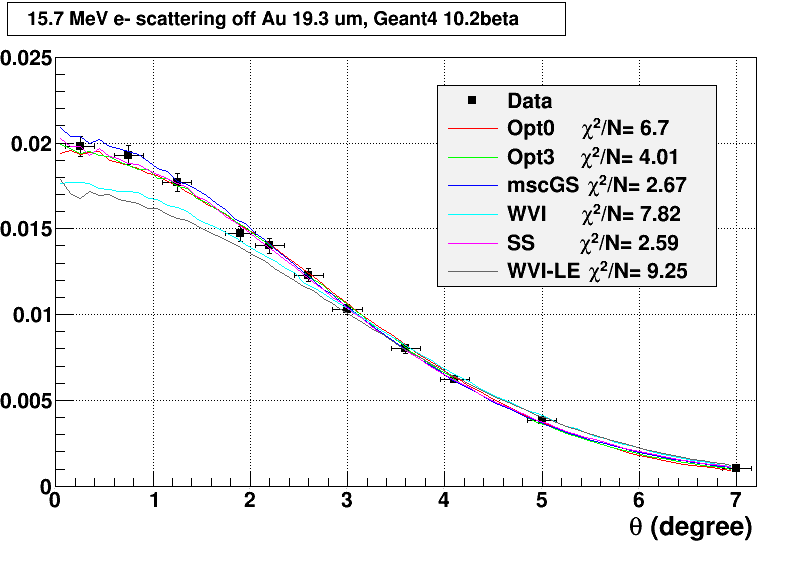 * [Exp: A.O.Hanson et al., Phys. Rev. 84(1951)534 ;  Geant4 electromagnetic/TestEm5
31
October 2016
Reviewed models for e-/e+ interactions: multiple scattering
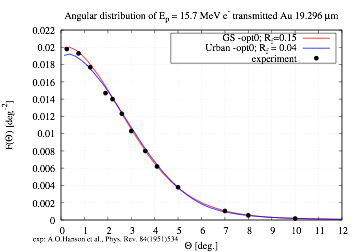 The effects of the new treatment of the angular distributions:  
 significant speed-up
old  : sampling artefacts
new: no sampling artefacts
* [Exp: A.O.Hanson et al., Phys. Rev. 84(1951)534 ;  Geant4 electromagnetic/TestEm5
geant-dev@cern.ch
32
October 2016
New multiple scattering - stepping
The effects of the new treatment of the angular distributions:  
 significant speed-up
old  : sampling artefacts
new: no sampling artefacts
The effect of the new stepping algorithm (*):
more accurate longitudinal and lateral distributions
more accurate stepping
longer/less steps
Simplified ATLAS barrel calorimeter: 10 [GeV] e-, cut 1 [mm]
* [ I.Kawrakow,A.F.Bielajew, NIMB 142(1998)253-280                                                        Geant4 electromagnetic/TestEM3
geant-dev@cern.ch
33
New multiple scattering in calorimeter setups
Open problem:
 more accurate multiple scattering models/stepping-settings (GS/EMY) result in underestimated resolution
energy loss fluctuation model and its stability against varying step lengths must be investigated
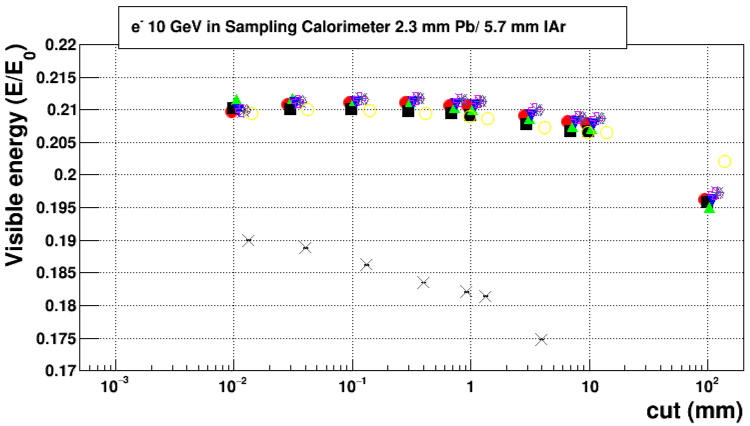 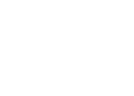 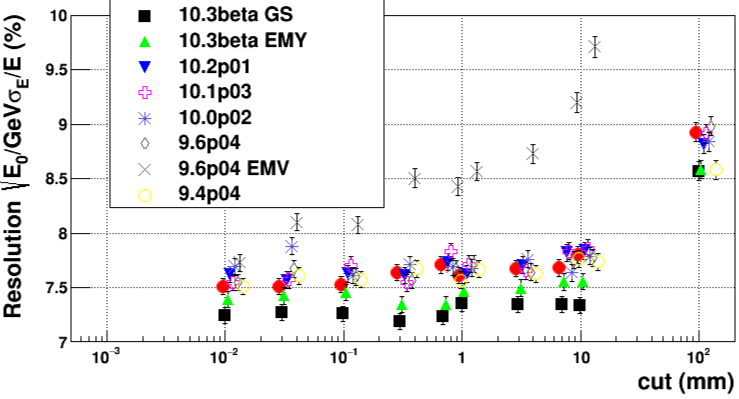 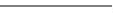 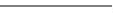 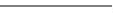 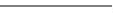 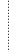 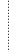 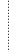 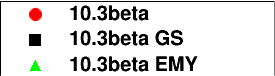 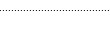 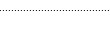 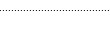 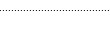 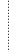 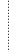 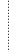 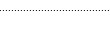 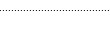 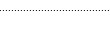 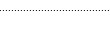 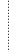 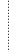 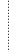 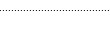 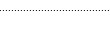 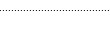 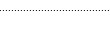 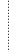 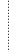 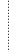 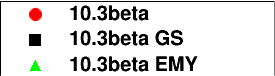 Geant4 electromagnetic/TestEM3
34
geant-dev@cern.ch
First simulation with new GeantV physics models
Comparison of bremsstrahlung benchmark data from SLAC E-146 in simplified geometry setup
Geant4 full vs Geant4 with γ-physics only
Geant4 vs GeantV – both γ-physics only
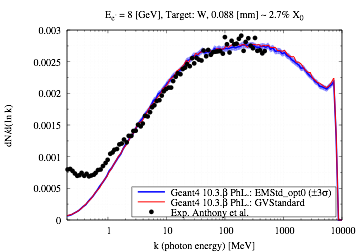 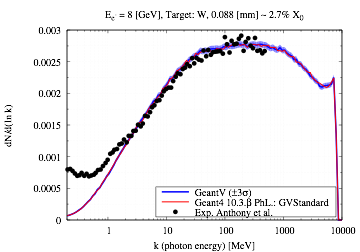 35
[Experimental data: P.L.Anthony et. al, Phys.Rev.D. 56(1997)1373]
EM Physics – Summary & outlook
Vectorized sampling for photon processes created
Adopted alias model – competitive CPU time & vectorisable
Shown good vector speedup for AVX512 (8-wide vectors)
On GPU O(10^4) particles needed for 20x-30x speedup
Validation suite to enable regression testing
Investigating alternative sampling methods
Review of multiple scattering – creating new GS model :  
a significantly faster, more accurate version of the model
competitive in CPU speed with the G4 Urban model (in several cases it performs better: accuracy, speed) 
new model is fully theory based (i.e. no surprises) – unlike the Urban model
basis for further improvements (e.g. Mott correction for angular distributions) 
the model is ready for vectorization and integration into GeantV
36
2 November 2016
Monitoring and tuning the scheduler
37
geant-dev@cern.ch
Early trials with LHC setups
Exercise at the scale of LHC experiments (CMS & LHCb)
Full geometry converted to VecGeom + uniform magnetic field
Tabulated physics, fixed 1MeV 
Measuring several cumulative observables in sensitive detectors
Energy deposit and particle flux densities for p, π, K
Comparing GeantV single threaded with the corresponding Geant4 application
Geant4.10.2, special physics list using tabulated physics
Comparable signal,
number of secondaries, total steps and physics steps within statistical fluctuations.
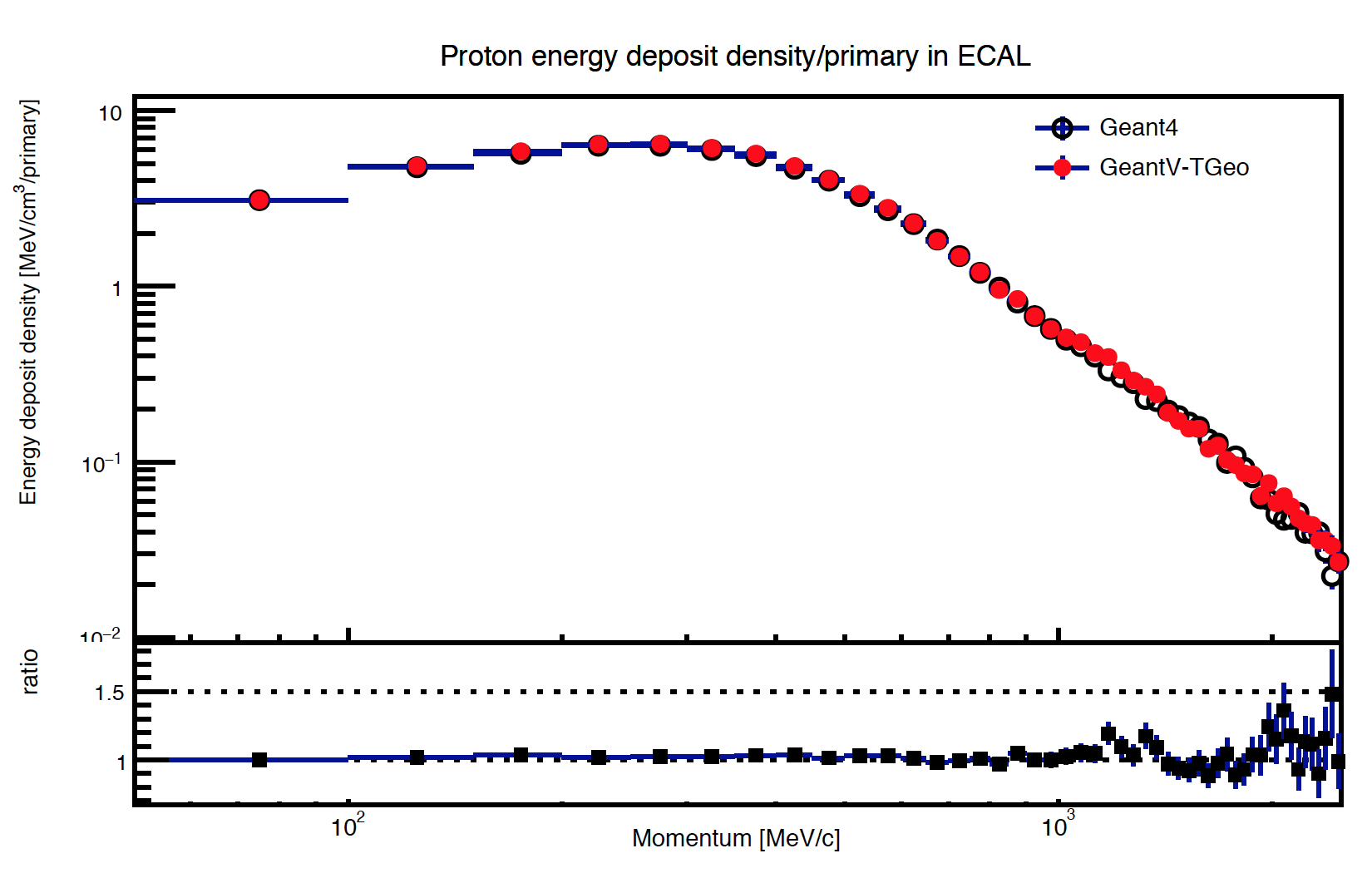 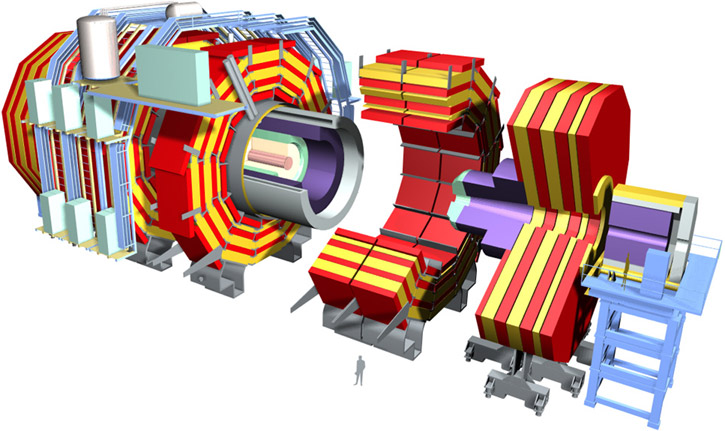 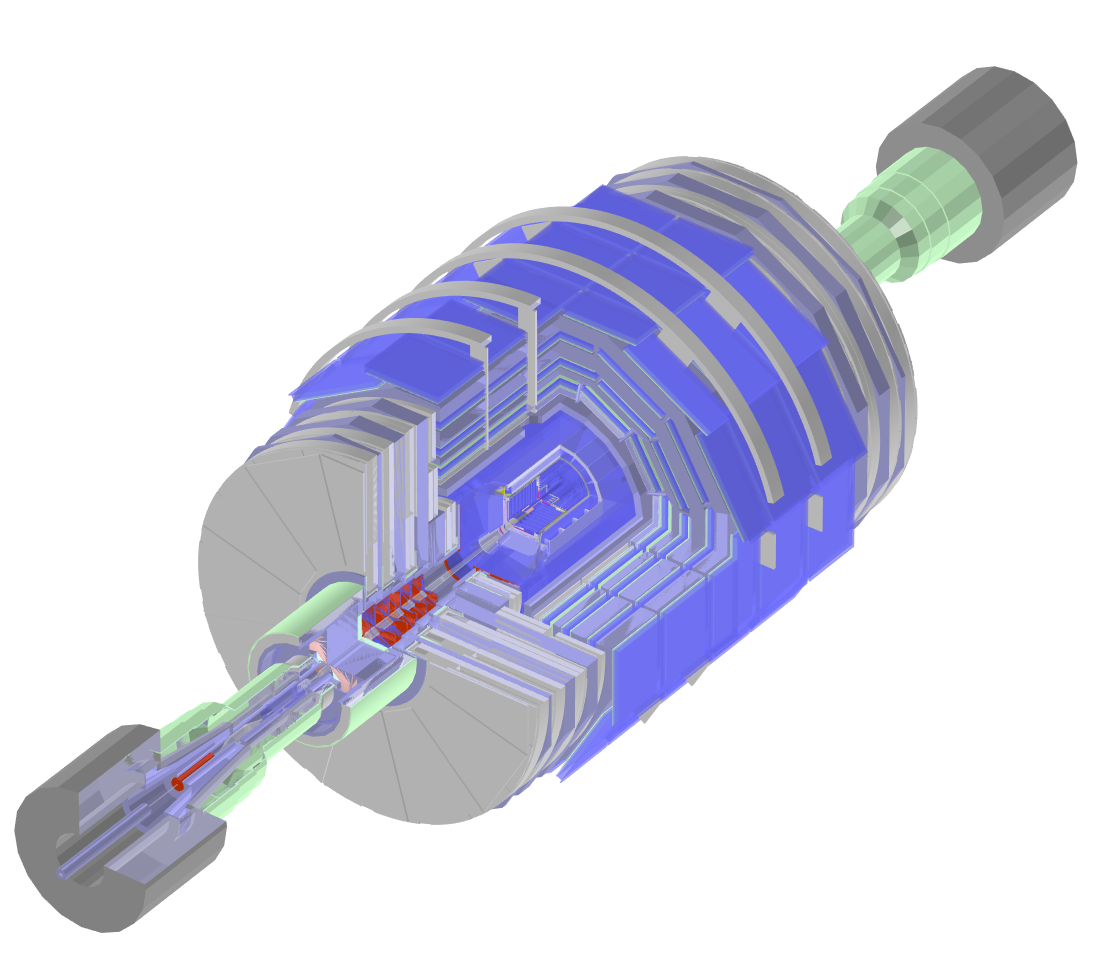 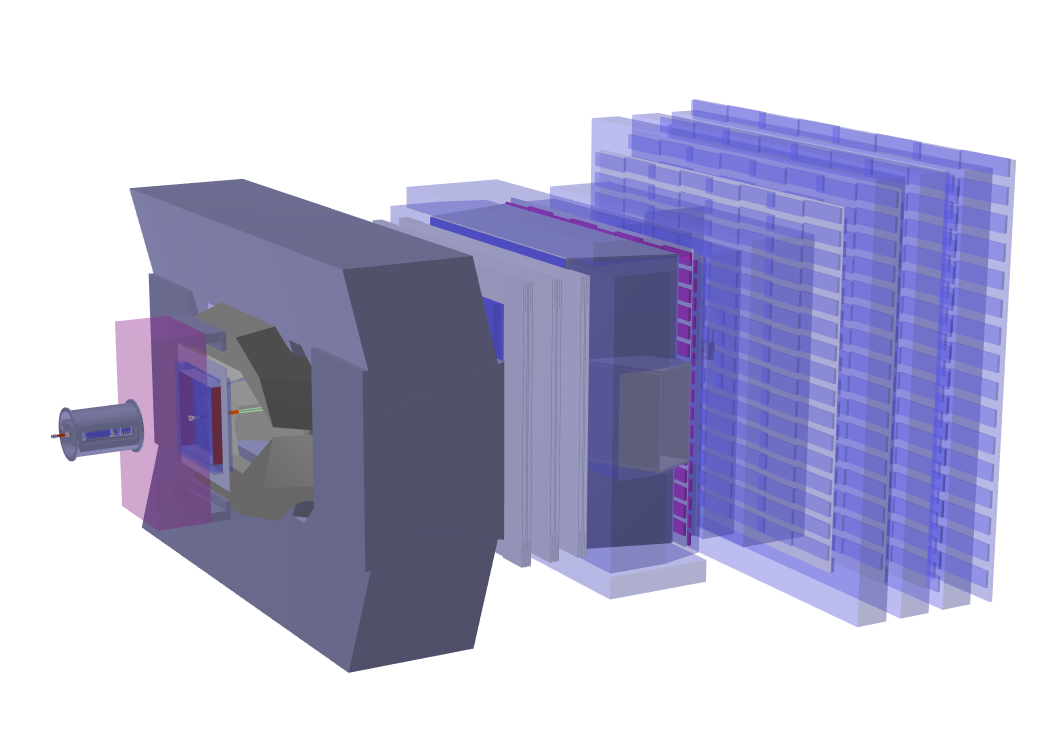 TG4/TGV = 3.5
TG4/TGV = 2.5
To be profiled
Speed-up due to:
1.5 - Infrastructure optimizations
2.4 - Algorithmic improvements in geometry
3.5 - Extra locality/marginal basket vectorization
Physics is very simplified => this just checks that baskets do not kill benefits!
38
geant-dev@cern.ch
[Speaker Notes: The results show that the overheads from rebasketizing are under control. The global approach does not benefit yet from relevant vectorization throughput. This is pre-empted by recent R&D in VecGeom related to navigation specialization, opening these opportunities. Some of the improvements (geometry scalar) can be back-ported to G4.]
Memory use: monitor & control
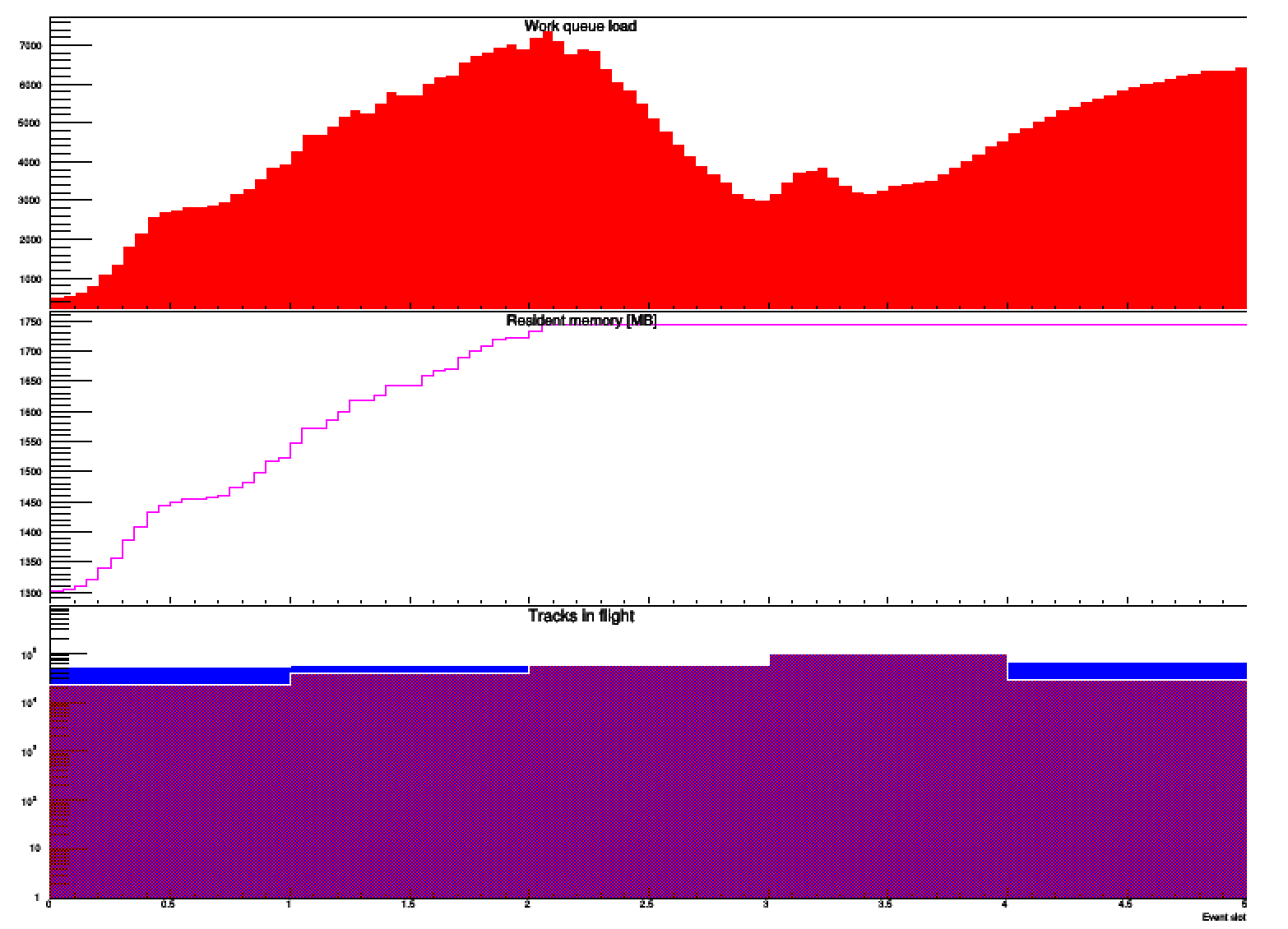 Memory proportional to number of tracks “in flight”
Determined by showering and the number of events “in flight”
Control of memory is critical for low values of production cuts
Number of secondary particles produced can ‘explode’, i.e. flood memory
Currently delete empty baskets when a memory watermark is reached 
Keeps the memory constant
Extra levers (future work): 
Reduce dynamically the number of events in flight
Add “back burner” – waiting queue for high(er) energy tracks
queued baskets
memory
tracks in flight
39
geant-dev@cern.ch
[Speaker Notes: High energy tracks represent a lot of ”future” work. They can be put on waiting queues to allow low energy particles to fade and disappear if memory is stressed. Idle threads may take with priority from such queue in case memory is fine. Future work)]
Ongoing
The VecGeom shape library (USolids) is being integrated in Geant4, where it will become be ‘hardened’ to production quality and replace the existing ‘G4Solids’
Vectorisation of electron/positron models
Integration & validation of vectorised photon models
Integration & validation of propagation in magnetic field
Improved scheduler (reduce copying, add physics baskets. )
Key target: full simulation with all user hooks & complete set of e/γ models by end of 2017.
Aim for full set of hadron physics (using adapted G4 modeling) by end of 2018.
40
geant-dev@cern.ch
Summary
A substantial set of ‘vector’ geometry primitives (solids) developed in GeantV show promising CPU speedup (~3)
USolids (based on VecGeom code) is available for testing in Geant4, and is the planned replacement of Root & G4 solids.
Navigation: new algorithms developed to maintain speed advantage
New algorithms & use of extra ‘static’ information are key advances
New physics models for electrons created (ready for vectors)
Source code portable to GPUs – requires O(104) tracks for x20 speedup
Working towards benchmark with showers for e-/e+/γ  using vectorised geometry & physics
Recent HEP Community Meeting https://indico.cern.ch/event/570876
41
geant-dev@cern.ch
October 2016
BACKUP Slides
geant-dev@cern.ch
42
VecCore Backends
Scalar Backend
Vc::Vector Backend
namespace vecCore {template <typename T> struct TypeTraits {  using ScalarType = T;  using MaskType   = bool;  using IndexType  = size_t;};namespace backend {template <typename T = Real_s> class ScalarT {public:  using Real_v   = T;  using Float_v  = Float_s;  using Double_v = Double_s;  using Int_v   = Int_s;  using Int32_v = Int32_s;  using Int64_v = Int64_s;  using UInt_v   = UInt_s;  using UInt32_v = UInt32_s;  using UInt64_v = UInt64_s;};using Scalar = ScalarT<>;} // namespace backend} // namespace vecCore
#include <Vc/Vc>namespace vecCore {template <typename T> struct TypeTraits<Vc::Vector<T>> {  using ScalarType = T;  using MaskType   = typename Vc::Vector<T>::MaskType;  using IndexType  = typename Vc::Vector<T>::IndexType;};namespace backend {template <typename T = Real_s> class VcVectorT {public:  using Real_v   = Vc::Vector<T>;  using Float_v  = Vc::Vector<Float_s>;  using Double_v = Vc::Vector<Double_s>;  using Int_v   = Vc::Vector<Int_s>;  using Int32_v = Vc::Vector<Int32_s>;  using Int64_v = Vc::Vector<Int64_s>;  using UInt_v   = Vc::Vector<UInt_s>;  using UInt32_v = Vc::Vector<UInt32_s>;  using UInt64_v = Vc::Vector<UInt64_s>;};using VcVector = VcVectorT<>;} // namespace backend} // namespace vecCore
43
Vc Library
“Vc: A C++ library for explicit vectorization”, Software: Practice and Experience (2011), M. Kretz and V. Lindenstruth, http://dx.doi.org/10.1002/spe.1149

Vc supports SSE2, SSE3, SSE4.2, AVX, AVX2, and IMCI (MIC).
Vc works very well with both GCC and Clang compilers, and performs best on hardware supporting up to the AVX2 instruction set.

Support for ARM NEON, Nvidia CUDA, and AVX512 is under development, but not yet available. Matthias Kretz is working with C++ standard committee to add SIMD support into the language.
44
UME::SIMD Library
UME::SIMD is a library for explicit vectorization developed by Przemyslaw Karpinsky (CERN OpenLab).
UME::SIMD has a homogeneous interface for accessing functionality of SIMD registers of AVX, AVX2, AVX512 and IMCI (KNCNI, k1om) instruction sets, and offers the best performance on theIntel® Xeon Phi™ Knights Landing (KNL).UME::SIMD also supports ARM and support for
PowerPC’s Altivec is nearly complete.
UME::SIMD was developed as part of an
ICE-DIP (European Industrial Doctorate) project at CERN.
45
Real Code Sample: VecGeom Box
Box Implementation of DistanceToIn()
template <typename Real_v> void DistanceToIn(UnplacedStruct_t const &box, Vector3D<Real_v> const &point,                   Vector3D<Real_v> const &direction, Real_v const &stepMax, Real_v &dist)  {    const Vector3D<Real_v> invDir(Real_v(1.0) / NonZero(direction[0]),
                                  Real_v(1.0) / NonZero(direction[1]),                                  Real_v(1.0) / NonZero(direction[2]));    const Real_v distIn = Max((-Sign(invDir[0]) * box.fDimensions[0] - point[0]) * invDir[0],                              (-Sign(invDir[1]) * box.fDimensions[1] - point[1]) * invDir[1],                              (-Sign(invDir[2]) * box.fDimensions[2] - point[2]) * invDir[2]);
   const Real_v distOut = Min((Sign(invDir[0]) * box.fDimensions[0] - point[0]) * invDir[0],                              (Sign(invDir[1]) * box.fDimensions[1] - point[1]) * invDir[1],                              (Sign(invDir[2]) * box.fDimensions[2] - point[2]) * invDir[2]);
    dist = Blend(distIn >= distOut || distOut <= Real_v(kTolerance), Infinity<Real_v>(), distIn);  }
46
New in VecGeom: Reasons for Improvements
Algorithmic improvements
Increased logical decomposition of kernels
Increased pre-computation/caching
Use modern C++; promote inlining; promote better compiler optimization 
Explicitly targeting inner SIMD acceleration where appropriate
Template shape specializations
Placement shape specializations
47
Performance measurements for LHC setups: test matrix
Semantic  changes
3
2
1
48
geant-dev@cern.ch
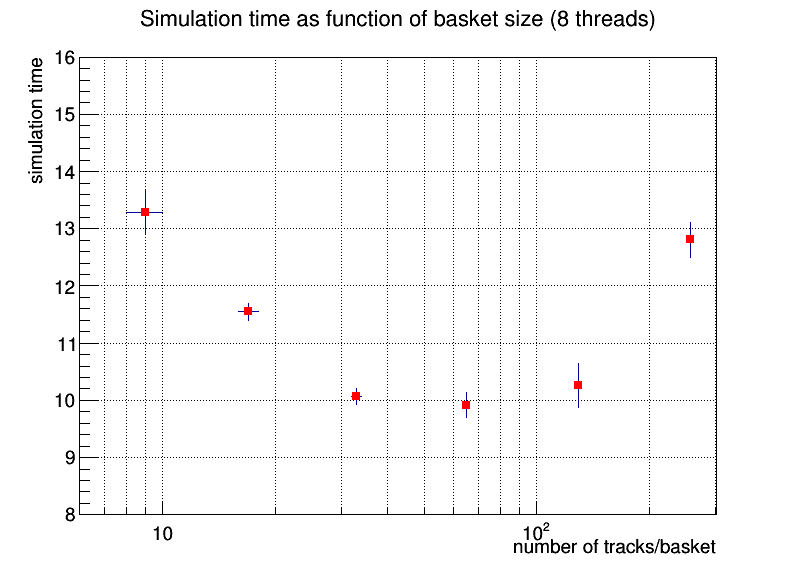 Influence of the scheduler’s parameters
Checking dependence of key characteristic – potential targets for optimisation
E.g. memory vs. computing time
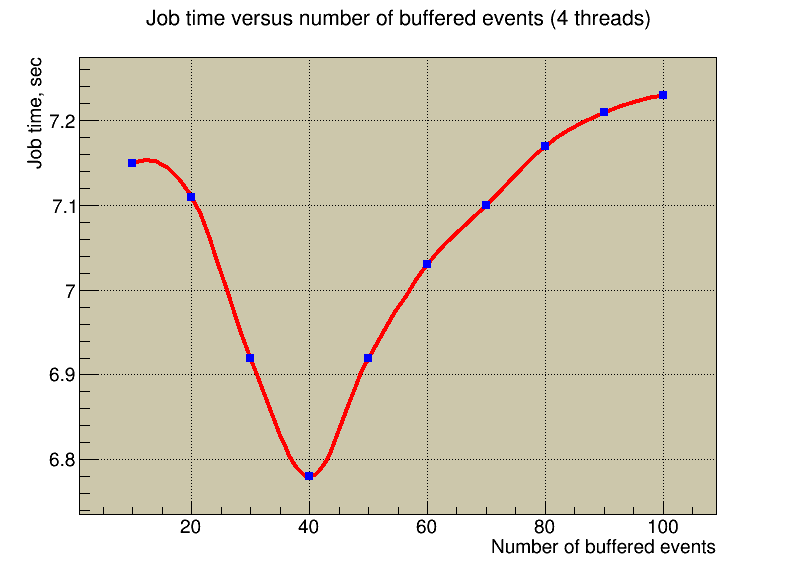 Shallow minima in variation of one parameter at a time
Seeking to explore further
Slowed by frequent refinements
Investigating different approaches for optimisation
49
geant-dev@cern.ch
Data structures: AOS versus SOA
Contiguous, aligned buffer
GeantTrack
GeantTrack_v
00
00
40
80
C0
vector  1
fEvent
fNode
fParticle
fPDG
…
fXpos
fYpos
fZpos
fXdir
fYdir
fZdir
…
Edep
Pstep
Snext
Safety
*fPath
*fNextpath
*fEventV
*fNodeV
*fParticleV
*fPDGV
…
*fXposV
*fYposV
*fZposV
*fXdirV
*fYdirV
*fZdirV
…
*fEdepV
*fPstepV
*fSnextV
*fSafetyV
**fPathV
**fNextpath
fEventV
fNodeV
AOSOA considered also (more cache friendly):

{(xxxx)(yyyy)(zzzz)},
{(xxxx)(yyyy)(zzzz)},
…
fParticleV
…
fXPosV
fYPosV
fZPosV
…
SOA of fNtracks
fSafetyV
fSnextV
fPathV
fNextpathV
192 bytes + 2*sizeof(VolumePath_t)
vector 2
fEventV
fNodeV
32 tracks ~ 7kBytes
AOS
(xyz)(xyz)(xyz)(xyz)…
SOA (needed for vectorization)
(xxx…)(yyy…)(zzz…)
Ready to use, SIMD-ized, serializable
Overheads for basketizing, data copy, reshuffle operations, larger memory footprint
Morphing AOS->SOA needed during transport
geant_dev@cern.ch
50